Підтримка та довіра виборців - це поштовх працювати на результат!
Олег КОСТЮШКО
Річний звіт
Підготовлено 3 проєктів  рішень

Направлено 234 депутатських звернень

Опрацьовано 1282 звернень громадян

Здійснено 17 особистих прийоми

Проведено 9 дворових зустрічей

Виплачено матеріальну допомогу 516 громадянам.

Відвідування сесії КМР 95%

Відвідування комісії 90%
Виконано: 
Комплексні ремонтні роботи із заміни вікон 
Реконструкція та модернізація ІТП та ГВП /ХВП 

Придбав за власні кошти автівки для ЗСУ 

Передав для ЗСУ понад 15 генераторів різної потужності, польові столи для потреб ЗСУ понад 30шт, термобілизни понад 30 комплектів та інше
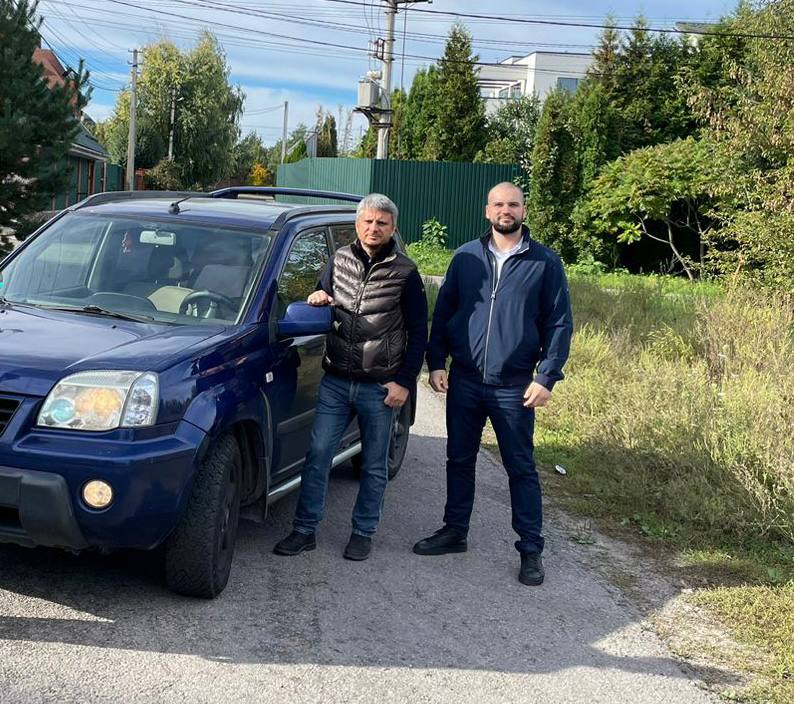 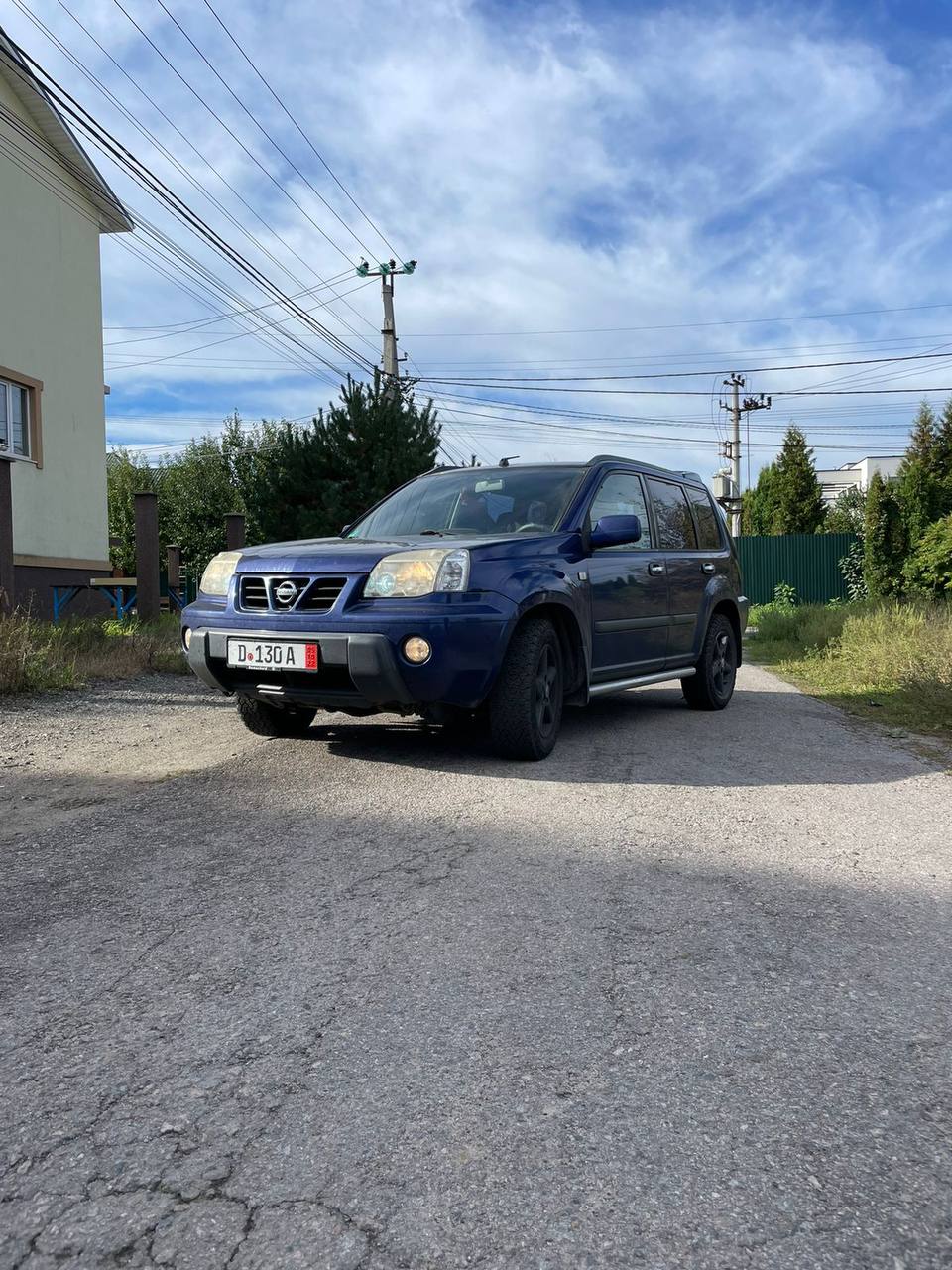 Автівка для ЗСУ
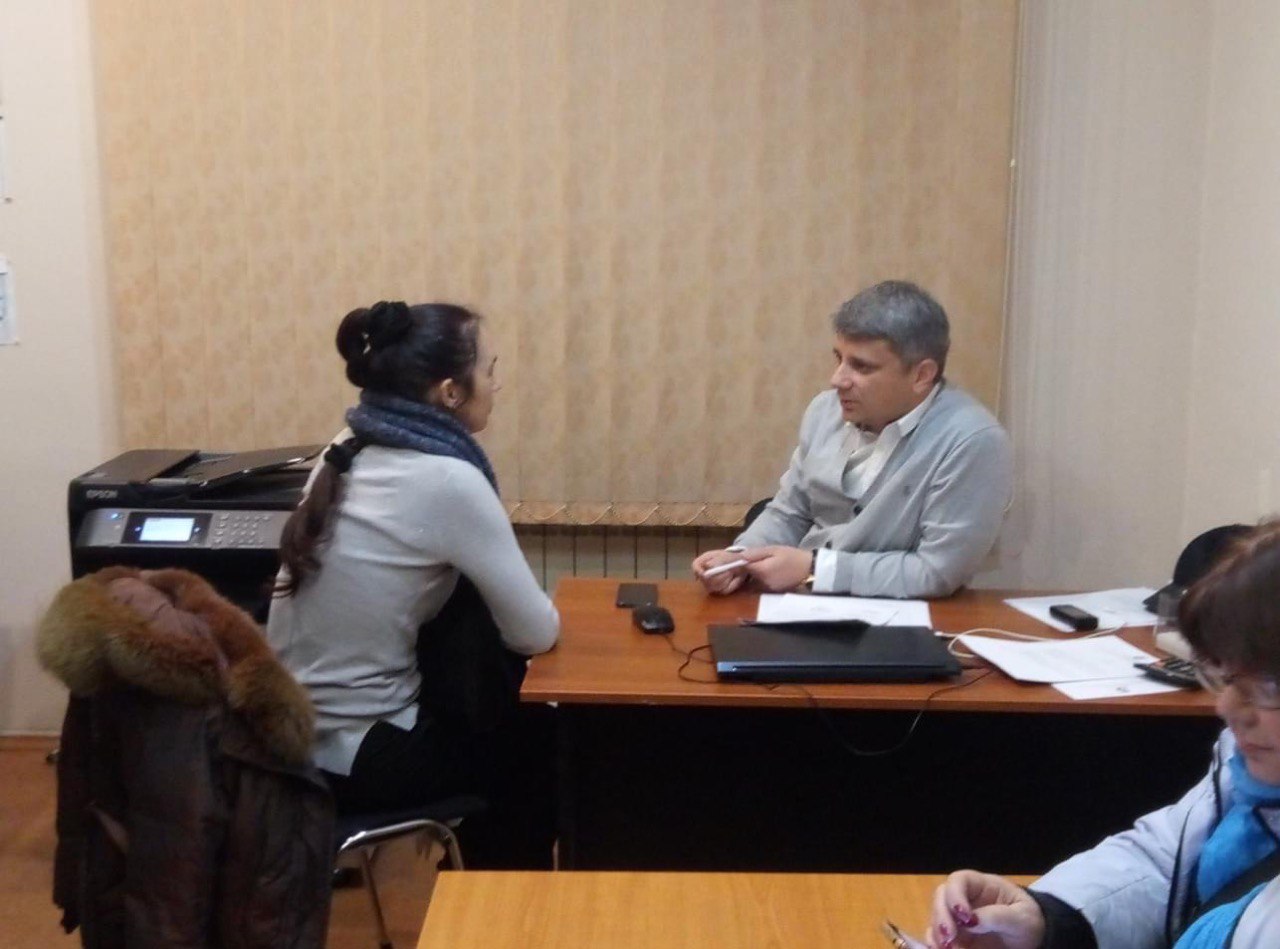 Опрацьовано 1282 звернень громадян
Здійснено 17 особистих прийоми
Проведено 9 дворових зустрічей
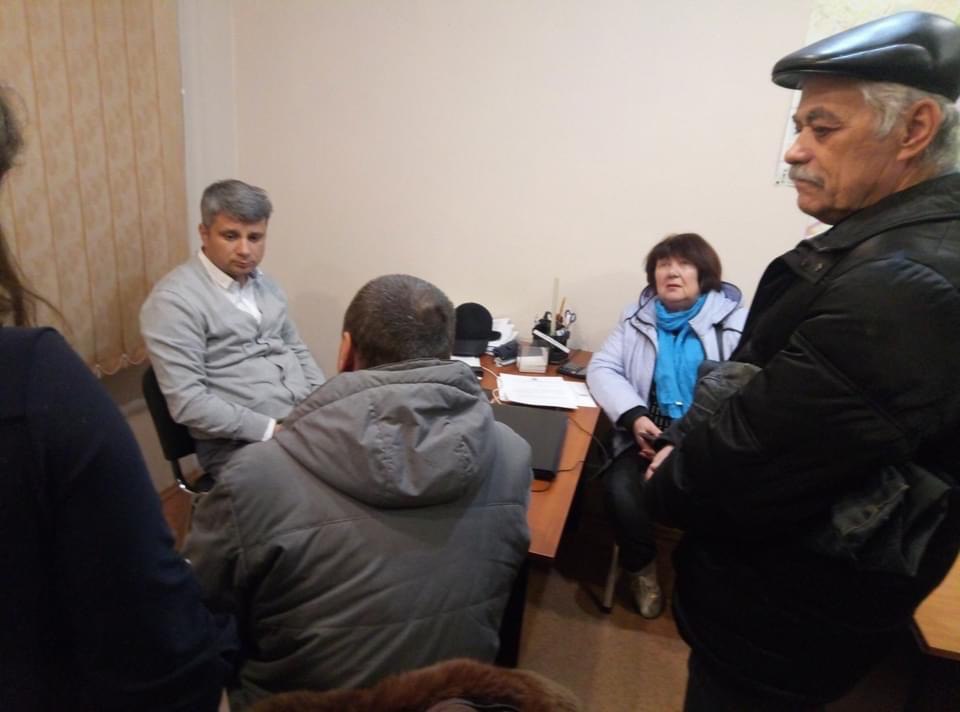 Комплексні ремонтні роботи із заміни вікон Реконструкція та модернізація ІТП та ГВП /ХВП
просп. Повітрофлотський, 19: заміна ГВП/ХВП
просп. Повітрофлотський, 55: заміна ГВП/ХВП
вул. Кадетський Гай, 3 : заміна вікон та дверей
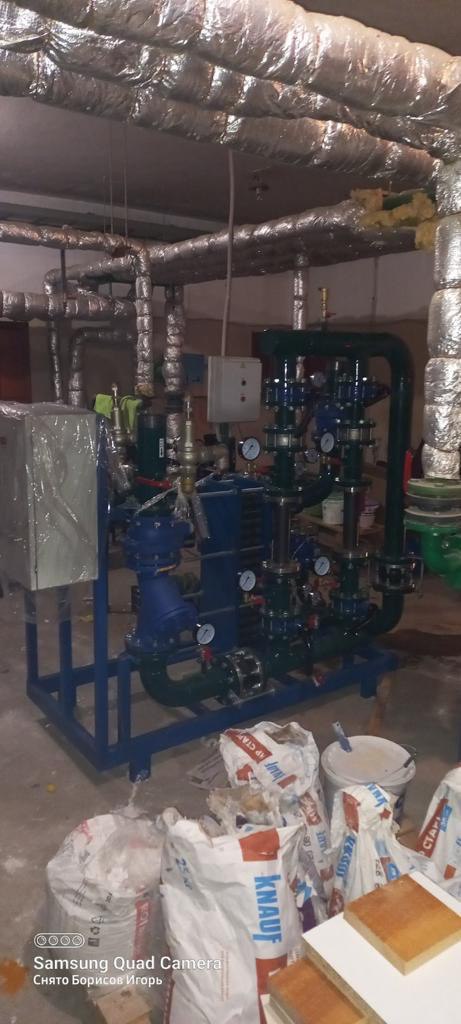 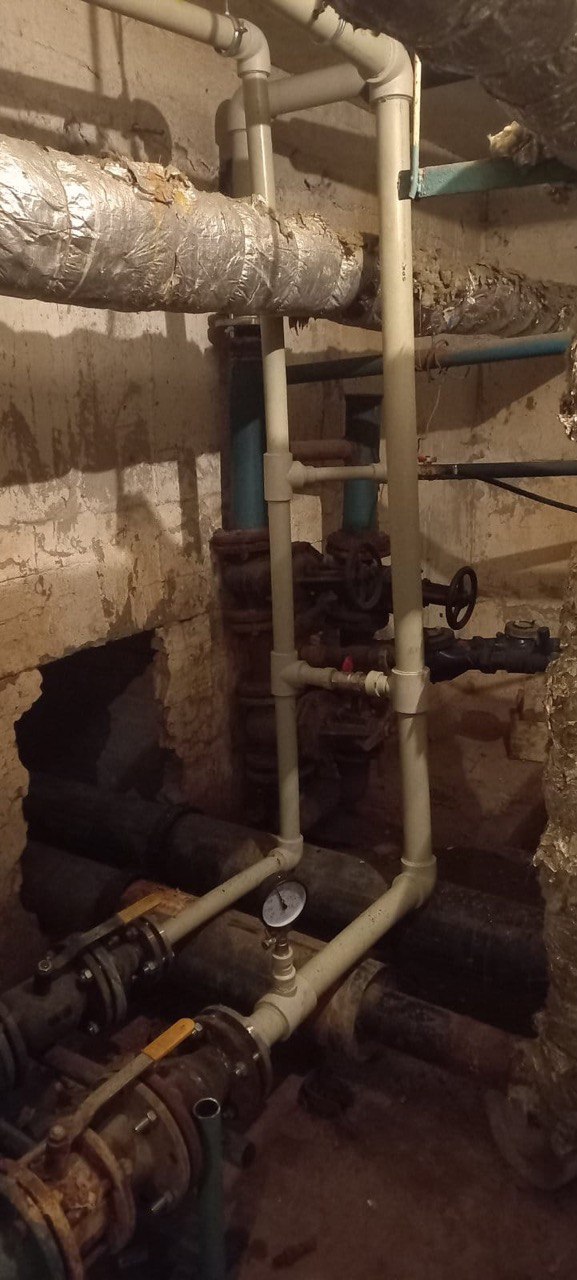 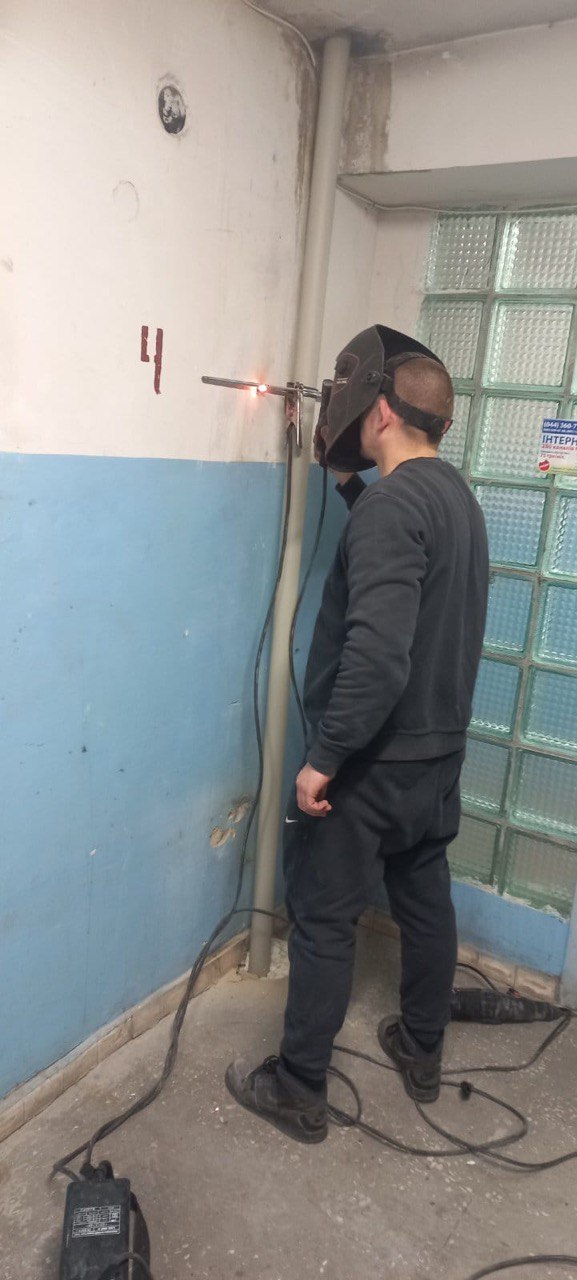 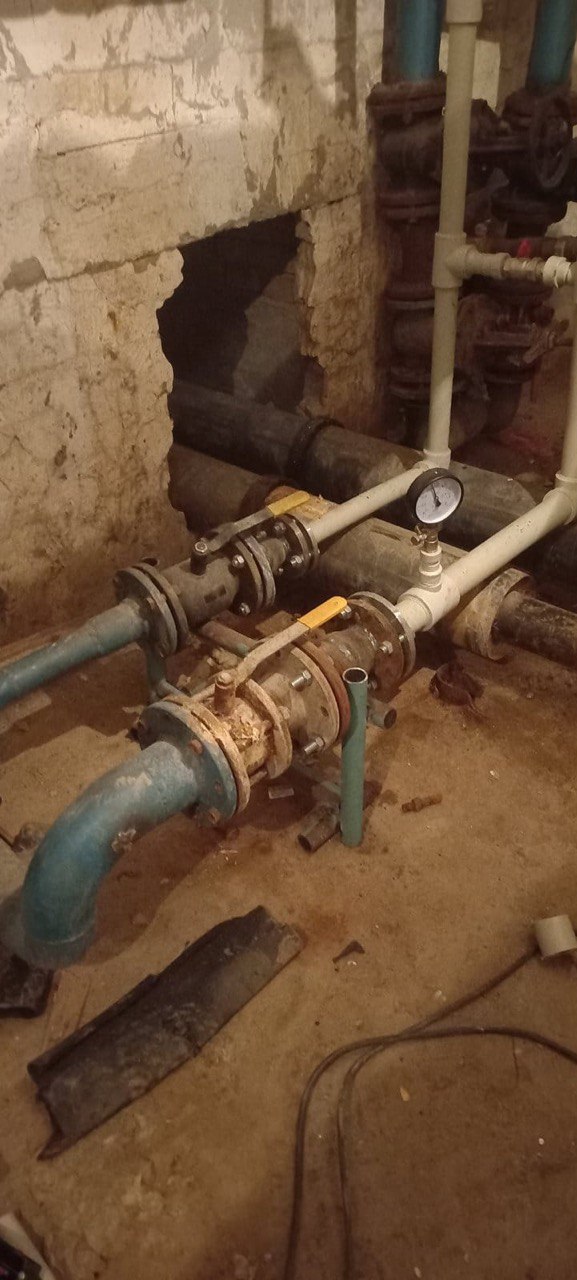 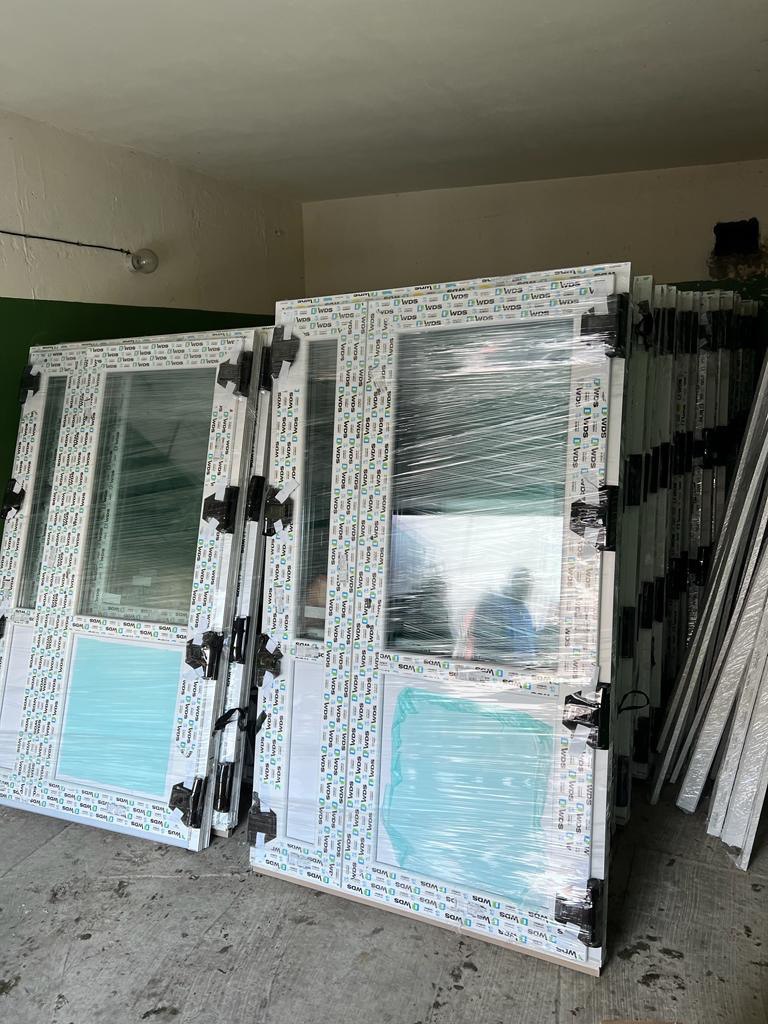 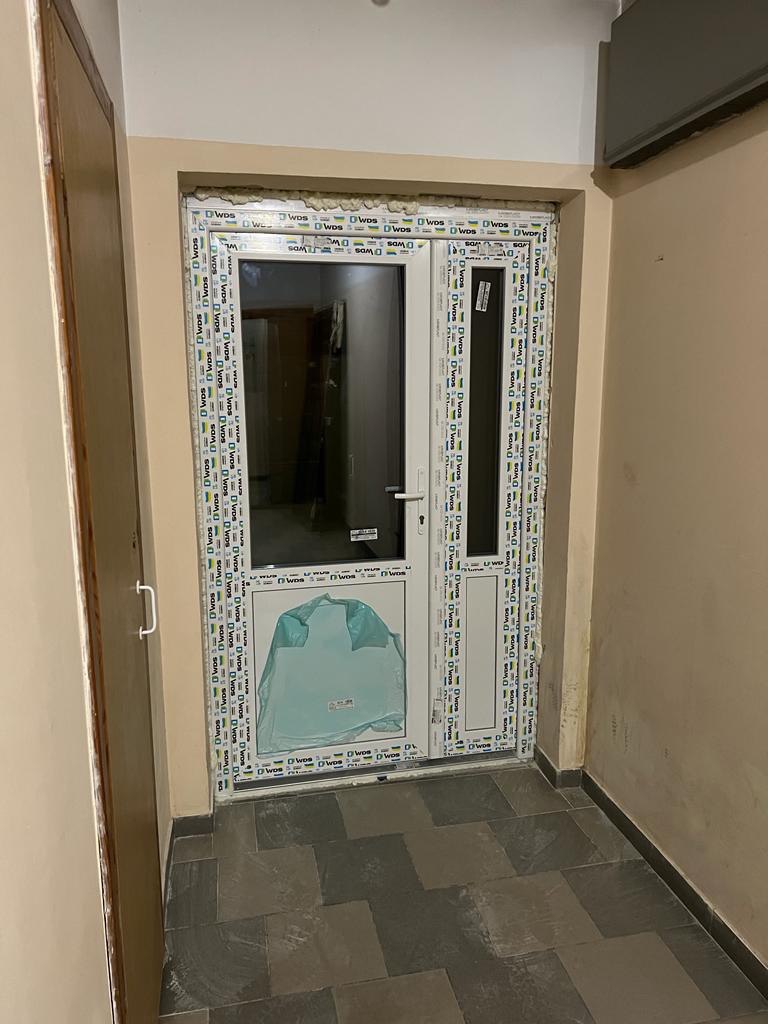 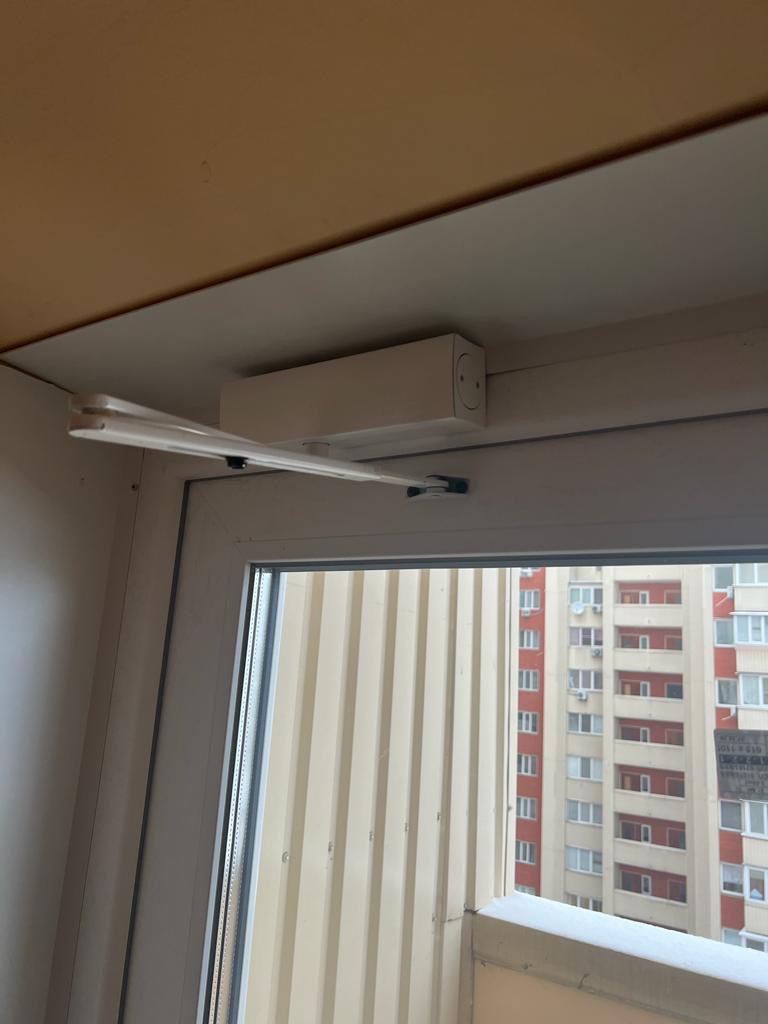 .
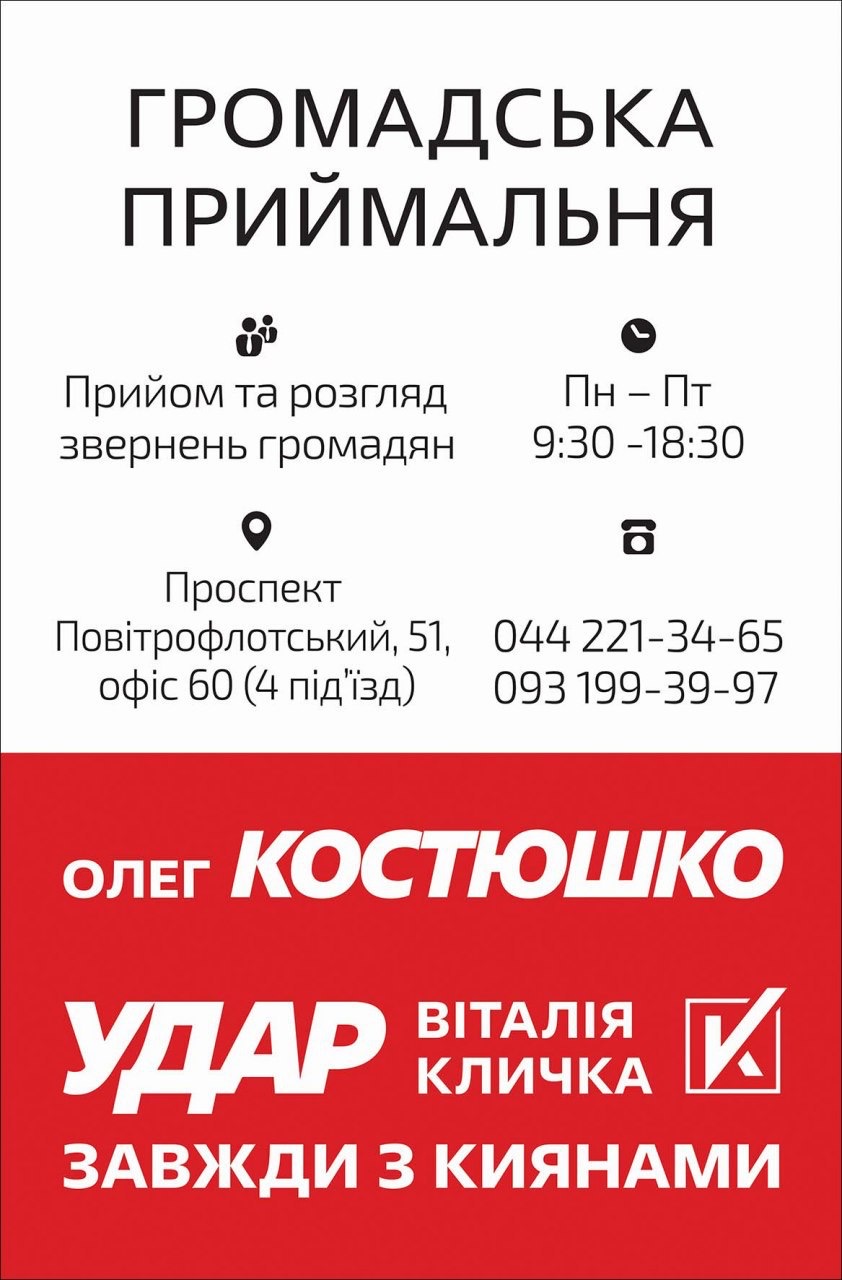 Дякую за увагу!